Ansprechpartner:innen


Landesfeuerwehrpastorin 
Erneli Martens
Leitung
0170 - 9461 492
erneli.martens@feuerwehr.hamburg.de


Pastorin
Margrit Sierts
Kirchenkreis Hamburg-West
 0177 - 7386 881
margrit.sierts@kirchenkreis-hhsh.de


Pastor
Hartmut Sölter
Kirchenkreis Hamburg-Ost
0151 - 1143 2021
h.soelter@kirche-hamburg-ost.de



Geschäftsstelle 
Bettina Moser
040 - 42851-4051
Mo., Mi. und Do. 10:00 – 14:00 Uhr
Notfallseelsorge Hamburg

Seminarangebote 2025
Unser Seminarangebot

richtet sich an alle bereits in der Notfallseelsorge Aktiven sowie an Neu-Einsteiger:innen.

















Anmeldungen für den Aufbaukurs und die Seminartage bitte ausschließlich über 

Pastorin Margrit Sierts
0177 - 7386 881
margrit.sierts@kirchenkreis-hhsh.de
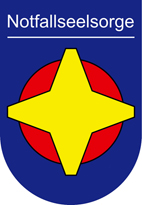 Liebe Kolleg*innen in der Notfallseelsorge, liebe Interessierte,

in der Notfallseelsorge werden wir immer wieder mit herausfordernden Situationen konfrontiert. Der Grundkurs „Seelsorge im Notfall“ deckt viele Teilbereiche des Einsatzes im häuslichen Bereich ab. Der einwöchige Aufbaukurs widmet sich Einsätzen im öffentlichen Raum. Beide Kurse wurden nach bundesweit einheitlichen Standards entwickelt und werden entsprechend zertifiziert. Der Grundkurs bietet die Basis für den Aufbaukurs. Die Teilnahme an beiden Kursen ist die Voraussetzung für die Übernahme von Einsätzen im öffentlichen Raum. 


Der Grundkurs wird an fünf einzelnen Seminartagen angeboten. Wer nur bestimmte Aspekte der Notfallseelsorge kennenlernen möchte, hat auch  die Möglichkeit, an unterschiedlichen Seminar-tagen mit verschiedenen Schwerpunkten teilzunehmen. Auch für die Seelsorge in der Gemeinde kann diese Fortbildung sinnvoll sein.

Wer alle fünf Seminartage besucht, erhält am Ende das Grundkurs-Zertifikat.
Seminartage GRUNDKURS
Notfallseelsorge im häuslichen Bereich
jeweils 09:00 bis 17:00 UhrKirchliches Verwaltungszentrum
Steindamm 55, Hamburg 

Grundlagen der NFS
28. Januar 2025
Notfallseelsorge! Wozu?
Möglichkeiten und Grenzen
Psychotraumatologie

Segen und Martinshorn
4. März 2025
Halten und Stützen
Abschied gestalten
eigene Rituale entwickeln
Leitstelle der Feuerwehr

Die Frage nach Tod und Leben
29. April 2025
Einsatz nach Suizid 	
im interkulturellen Kontext

Vom Anfang zum Ende
12. Juni 2025
Wenn Kinder betroffen sind
Einsatz von A-Z
Überbringen einer Todesnachricht

Dem Tode nahe
25. September 2025
Besuch der Rechtsmedizin
Selbstfürsorge
Seminarwoche AUFBAUKURS 

Seelsorge im Notfall 
 - im öffentlichen Raum - 

10. bis 14. Nov. 2025
jeweils 09:00 bis 17:00 Uhr
Kirchliches Verwaltungszentrum 
Steindamm 55, Hamburg


Folgende Schwerpunkte werden in diesem Kurs behandelt:
Unfälle im Straßen-, Bahn-, Schiffs- oder Luftverkehr
Unfälle in Kindertageseinrichtungen, Schulen oder Sport-, Kultur- und Freizeiteinrichtungen
Unfälle am Arbeitsplatz oder in öffentlichen Einrichtungen
Unterstützung von Einsätzen von Feuerwehr, Polizei und Rettungsdiensten
Organisierung und Durchführung der Psychosozialen Notfallversorgung (PSNV) bei Großschadenslagen


Der Kurs kann in Hamburg und Schleswig-Holstein als Bildungsurlaub anerkannt werden.